pH Scale and Acids
10 Minutes on ...
Label the pH scale with following key terms:
Strong Acid
Strong Alkali
Neutral
Weak Acid
Weak Alkali
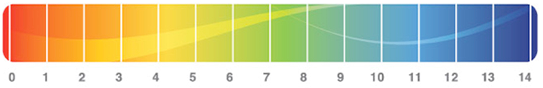 Describe the difference between a strong and weak acid.
Exam question (use Bullet points):
Ethanoic acid is a weak acid. Universal Indicator can be used to show that hydrochloric acid is a stronger acid than ethanoic acid of the same concentration. Explain how.(2 Marks) .………………………………………………………………………………………………
……………………………………………………………………………………………….
……………………………………………………………………………………………….
……………………………………………………………………………………………….
……………………………………………………………………………………………….
……………………………………………………………………………………………….
……………………………………………………………………………………………….